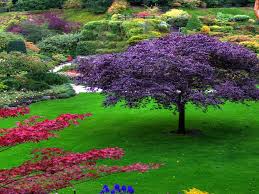 স্বাগতম
ও
শুভেচ্ছা
অর্থনীতি ক্লাসে স্বাগত
পাঠ পরিচিতি
শ্রেণিঃএকাদশ
বিষয়ঃঅর্থনীতি
অধ্যায়ঃপ্রথম
মৌলিক অর্থনৈতিক সমস্যা এবং সমাধান
Basic Economic Problms and Remedies

সপ্তম পিরিয়ড
তারিখঃ ১৪-০৫-২০২০ খ্রীঃ 
সময়ঃ ৪৫মিনিট
শিক্ষক পরিচিতি
মোঃআবতাবুল আলম
প্রভাষক(অর্থনীতি) 
জনতা কলেজ
ডিমলা, নিলফামারী ।
Email: abtabul72@gmail.com
মোবাইলঃ
০১৭১৬৫৩১৪৮৭
পাঠ শিরোনাম
ব্যষ্টিক ও সামষ্টিক অর্থনীতির ধারনা
(Concept of Micro & Macro Economics)
ব্যষ্টিক অর্থনীতি (Micro Economics)
ব্যষ্টিক এর ইংরেজী প্রতিশব্দ Micro- যা প্রাচীন গ্রীক শব্দ Mikros থেকে এসেছে । Micro শব্দের আভিধানিক অর্থ হল ক্ষুদ্র । অর্থনীতির যে শাখায় বিভিন্ন ব্যক্তি, প্রতিষ্ঠান বা সংস্থা সম্পর্কে পৃথক পৃথক ভাবে আলোচনা করা হয় তাকেই ব্যষ্টিক অর্থনীতি বলে । যেমনঃব্যক্তিগত চাহিদা, আয়, ভোগ ইত্যাদি ।
১৯৩৩খ্রীঃ ওসলো বিশ্ববিদ্যালয়ের অধ্যাপক রাগনার ফ্রিশ (Ragner Frisch) সর্বপ্রথম এই শব্দটি অর্থশাস্ত্রে ব্যবহার করেন ।
Ragner Hrisch
Ragner Frisch
জন্মঃ ৩মার্চ, ১৮৯৫, অসলো, নরওয়ে
মৃত্যুঃ ৩১জানুয়ারী, ১৯৭৩, অসলো, নরওয়ে
শিক্ষাঃ University of Oslo
গ্রন্থঃ Theory of Production
নোবেল পুরষ্কারঃ ১৯৬৯
প্রবাহ চিত্র
ব্যষ্টিক অর্থনৈতিক তত্ত্ব
Micro Economic Theory
উৎপাদন মূল্য নির্ধারন
 (Product Pricing)
বন্টনতত্ত্ব
(Theory of Distribution)
কল্যাণমূলক অর্থনৈতিক তত্ত্ব
 ( Theory of EconomicWelfare)
চাহিদা তত্ত্ব
Theory of Demand
উৎপাদন ও ব্যয় তত্ত্ব Theory of Production and Cost
মজুরি (Weges)
খাজনা
(Rent)
সুদ
(Interest)
মুনাফা
(Profits)
সামষ্টিক অর্থনীতি(Macro Economics)
সামষ্টিক শব্দের ইংরেজী শব্দ Macro এবং গ্রীক শব্দ Makros যার বাংলা অর্থ বড় বা বৃহৎ(Large বা Whole)। অর্থনীতির আওতাভুক্ত কোন বিষয়কে যখন সামগ্রীক বা জাতীয় পর্যায়ে নিশ্লেষণ করা হয়, তখন তাকে সামষ্টিক অর্থনীতি বলে ।
সামগ্রীক চাহিদা, সামগ্রীক যোগান,  সামগ্রীক ভোগ, জাতীয় আয়, জাতীয় সঞ্চয় প্রভৃতি সামষ্টিক অর্থনীতির অর্ন্তভূক্ত ।
১৯৩৬খ্রীঃ লর্ড জে এম কেইন্স(Lord J.M.Keyns)এর “The General Theory of Employment ,Interest and Money”গ্রন্থ প্রকাশের পর সামষ্টিক অর্থনীতির গুরুত্ব বৃদ্ধি পায় ।
Lord Maynerd Keynes
জন্মঃ৫জুন, ১৮৮৩, ক্যামব্রিজ, যুক্ত্রাজ্য
মৃতুঃ২১এপ্তিল,১৯৪৬, Sussex,যুক্ত্রাজ্য
শিক্ষাঃ King’s College..
গ্রন্থঃ
The General Theory of Employment,Interest& money-1936
প্রবাহ চিত্র
সামষ্টিক অর্থনৈতিক তত্ত্ব 
Macro Economic Theory
আয় ও নিয়োগ তত্ত্ব(Theory of income & Employment)
সাধারন দামতত্ত্ব ও মুদ্রাস্ফীতি (Theory of General Price Level& Inflation)
অর্থনৈতিক প্রবৃদ্ধি তত্ত্ব
 ( Theory of Economic Growth)
সামষ্টিক বন্টন তত্ত্ব
 (Macro Theory of Distribution )
ভোগ তত্ত্ব (Theory of Consumption Function)
বিনিয়োগ তত্ত্ব(Theory of Investment)
অর্থের যোগান
Money Supply
অর্থের চাহিদা
Demand for Money
ব্যষ্টিক ও সামষ্টিক অর্থনীতির মধ্যে পার্থক্যDifference between Micro and Macro Economics
বিষয়
ব্যষ্টিক অর্থনীতি
সামষ্টিক অর্থনীতি
সংজ্ঞা
অর্থনীতির যে শাখায় অর্থব্যবস্থার ক্ষুদ্র ক্ষুদ্র এককের বিশ্লেষণ করে তাকে ব্যষ্টিক অর্থনীতি বলে ।
অর্থনীতির যে শাখায় অর্থব্যবস্থার সামগ্রীক দিক বিশ্লেষণ করে তাকে ব্যষ্টিক অর্থনীতি বলে ।
অর্থ
ব্যষ্টিক বা Micro শব্দের অর্থ ক্ষুদ্র ।
সামষ্টিক Macro বা শব্দের অর্থ ক্ষুদ্র ।
উদ্ভব
Micro শব্দটি গ্রীক শব্দ Mikros থেকে এসেছে ।
Macro শব্দটি গ্রীক শব্দ Makros থেকে এসেছে ।
আলোচনা
এখানে অর্থনীতির ক্ষুদ্র ক্ষুদ্র দিক নিয়ে আলোচনা করে ।
এখানে অর্থনীতির সামগ্রীক দিক নিয়ে আলোচনা করে ।
বিশ্লেষণ
এতে একক ব্যক্তি বা প্রতিষ্ঠানের অর্থনৈতিক সমস্যাবলী নিয়ে আলোচনা করে ।
এতে সামগ্রীক অর্থনৈতিক সমস্যাবলী নিয়ে আলোচনা করে ।
পরিধি
ব্যষ্টিক অর্থনীতির আওতা এবং পরিধি ক্ষুদ্র ।
সামষ্টিক অর্থনীতির আওতা এবং পরিধি ব্যপক ও বিস্তৃত ।
সমর্থক
ক্ল্যাসিকাল এবং নিওক্ল্যাসিক্যাল অর্থনীতিবিদ্গন ব্যষ্টিক অর্থনীতির সমর্থক ।
আধুনিক অর্থনীতিবিদ্গন সামষ্টিক অর্থনীতির  সমর্থক ।
ব্যষ্টিক ও সামষ্টিক অর্থনীতির গুরুত্বRelative Improtance of Micro & Macro Economics.
বর্তমানে অর্থনীতি শুধুমাত্র মানুষের অর্থনৈতিক কার্যাবলির নিরোপেক্ষ বিশ্লেষণই করে না, সমস্যা সমাধানের পথও নির্দেশ করে ।

 তাই অধ্যাপক পিগু যথার্থই বলেছেন “আমাদের আবেগ দার্শনিকের আবেগ নয়, জ্ঞান কেবল জ্ঞানের উদ্দেশ্যে নয় বরং আমাদের জ্ঞান যার সাহায্যে রোগ নিরাময় করা যায় ।”

ব্যষ্টিক অর্থনীতিতে অর্থনীতির বিভিন্ন ধারনা বা বিষয় বস্তুকে ক্ষুদ্র ও খন্ডিত এবং ব্যক্তিগত দৃষ্টিকোন থেকে ব্যাখ্যা করা হয় । বিভিন্ন বিষয়ের সামগ্রিক বিশ্লেষণ এখানে অনুপস্থিত । অন্যদিকে অর্থনীতির বিভিন্ন ধারনা বা বিষয় সামগ্রিক বিশ্লেষণ সামষ্টিক  অর্থনীতিতে করা হয় । এরা পরস্পরের প্রতিযোগী নয় বরং একে অপরের পরিপূরক ।
ব্যষ্টিক ও সামষ্টিক অর্থনীতির পৃথকীকরণের প্রয়োজনীয়তা Importance of Separation of Micro & Macro Economics.
১৯৩০- এর দশকে অর্থনীতিবিদ্গন সক্রিয়ভাবে অর্থনৈতিক ব্যাখ্যার প্রয়াস পেলে সামষ্টিক অর্থনীতির উদ্ভব ঘটে । তখন থেকে ব্যষ্টিক ও সামষ্টিক অর্থনীতি নামে অর্থনীতির দুটি শাখা সুস্পষ্ট হয়ে উঠে । অর্থনীতির ব্যাপকতা সম্যকভাবে উপলব্ধি করার প্রয়োজনে ১৯৩৩খ্রীঃ রাগনার ফ্রিস অর্থনীতিকে মাইক্রো ও ম্যাক্রো অর্থনীতি নামে দুই ভাগে বিভক্ত করেন ।

সঠিক অর্থনৈতিক বিশ্লেষণ
 অর্থনৈতিক প্রবৃদ্ধি 
জাতীয় আয়
বেকার সমস্যা
বানিজ্য চক্র
অর্থনৈতিক উন্নয়ন
অর্থনৈতিক একক সমুহের আচরন সম্পর্কে ধারনা লাভ ।
          
          ইত্যাদি কারনে পৃথকিকরনের য়োজনিয়তা দেখা দেয় ।
দাম প্রকৃয়া(Price Mechanism)
দাম প্রকৃয়া বা দাম ব্যবস্থা এমন একটি অর্থনৈতিক পদ্ধতি যা ধনতান্ত্রিক সমাজের উৎপাদন, বন্টন, ভোগ, বিনিয়োগ তথা সার্বিক অর্থনৈতিক কর্মকান্ডকে পরিচালিত করে । ধনতান্ত্রিক অর্থব্যবস্থায় প্রত্যেক ব্যক্তি আপন ইচ্ছা অনুযায়ী সিদ্ধান্ত নেয় । সরকারি নিয়ন্ত্রন থাকে না বলেই চলে । তবে ধনতান্ত্রিক এই অর্থব্যবস্থা আপাতঃ দৃষ্টিতে শৃংখলহীন মনে হলেও প্রকৃতপক্ষে তা একটি অদৃশ্য শক্তি বা প্রকৃয়া দ্বারা পরিচালিত ও নিয়ন্ত্রিত হয় ।
অর্থনীতিবিদ অ্যাডাম স্মিথ(Adam Smith) এর মতে,”ধনতান্ত্রিক অর্থব্যবস্থা একটি অদৃশ্য হাত(Invisible hand) এর ছোঁয়ায় ব্যক্তিস্বার্থের দ্বারা পরিচালিত ও নিয়ন্ত্রিত হয়”।
অ্যাডাম স্মিথ
জন্মঃ১৬জুন,১৭২৩,কিরক্ক্যাল্ডি,,স্কটল্যান্ড , যুক্তরাজ্য
মৃত্যুঃ১৭জুলাই,১৭৭৯,পানমুড়ি হাউজ,যুক্তরাজ্য ।
গ্রন্থঃThe Welth of Nation’s
মূল্যায়ণ
সাধারণ বহুনির্বাচনি প্রশ্ন (Simple MCQ)
১) কোনটি ব্যষ্ঠিক অর্থনীতির আলোচ্য বিষয় ?
ক) আয় ও নিয়োগ তত্ত্ব      খ) অর্থনৈতিক প্রবৃদ্ধি তত্ত্ব
গ) সাধারণ দাম তত্ত্ব           ঘ) বন্ঠন তত্ত্ব

২) কোন অর্থনীতিবিদ সর্বপ্রথম ব্যষ্ঠিক ও সামষ্ঠিক শব্দ দুটি ব্যবহার করেন ?
ক) অ্যাডাম স্মিথ              খ) রাগনার ফ্রিশ
 গ) এল রবিন্স                  ঘ) অধ্যপক মার্শাল
বহুপদি সমাপ্তিসূচক বহুনির্বাচনি প্রশ্ন (Multiple Completion MCQ)
১) ব্যষ্ঠিক ও সামষ্ঠিক অর্থনীতি যথাক্রমে-

i)গ্রীক শব্দ Mikros ও Makros হতে উদ্ভব হয়েছে
ii)অর্থনীতির ক্ষুদ্র ও বৃহৎ বিষয় নিয়ে আলোচনা করে
iii)অর্থনীতির আংশিক ও পূর্ণাংগ চিত্র প্রকাশ করে

নিচের কোনটি সঠিক ?
ক) I ও ii      খ) I ও iii       গ)ii ও iii        ঘ)  I, ii ও iii
বাড়ির কাজ
সৃজনশীল প্রশ্ন(CQ)
জ্ঞানমূলক প্রশ্ন
অনুধাবন মূলক প্রশ্ন
১) ব্যষ্টিক অর্থনীতি কি ?
২) সামষ্টিক অর্থনীতি কি ?
৩) দাম প্রকৃয়া কি ?
১) ব্যষ্টিক অর্থনীতিকে কি সামষ্টিক অর্থনীতি থেকে পৃথক করা যায় ?
ধন্যবাদ